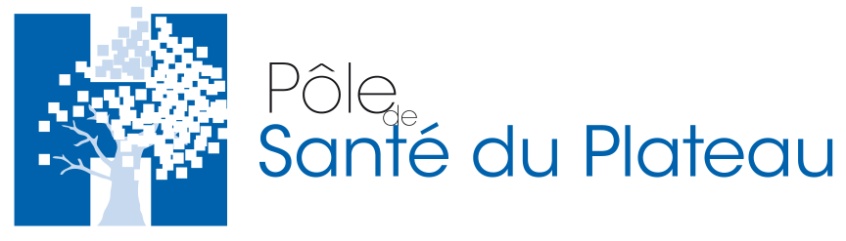 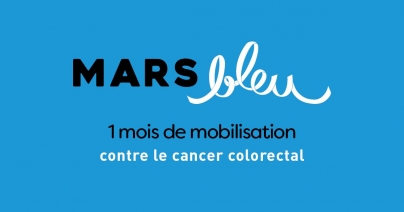 Clamart – Meudon
Site de Meudon
3 à 5 avenue de Villacoublay 92360 MEUDON LA FORET
JOURNEE PORTES OUVERTES
Mercredi 13 mars 2019 
9h30-17h
Hall d’Accueil
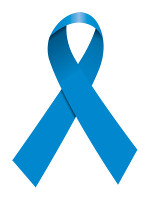 Programme

Prenez les commandes d’un robot chirurgical Da Vinci


Voyagez dans un colon grâce à des lunettes 3D  


Venez découvrir des images de coloscopie virtuelle (14H-16h)


Venez vous informer sur nos stands :
 
Dépistage organisé dans les Hauts de Seine Présentation du kit de dépistage
Floriane HERUBEL (ADK 92) Monique COURTES (Ligue contre le cancer) 

Alimentation & Cancer colo-rectal Laetitia GENEVOIS & Stéphanie CARPIER, diététiciennes
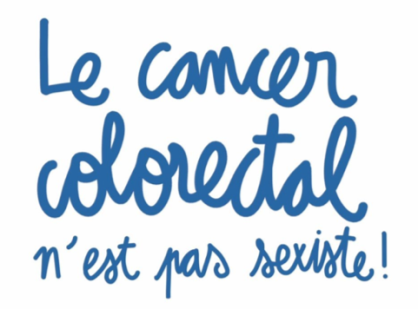 Hommes, 
Femmes, 
tous concernés
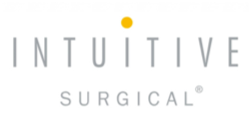 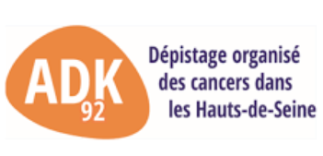 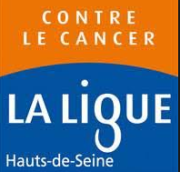 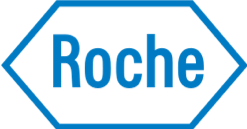